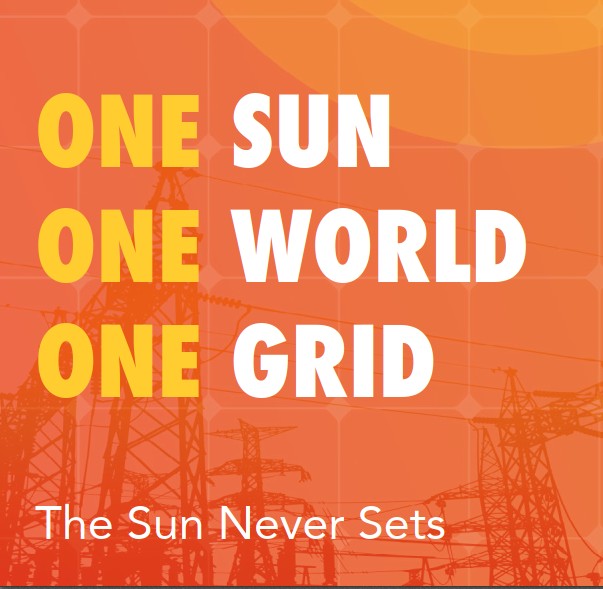 Overview and Update
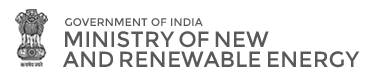 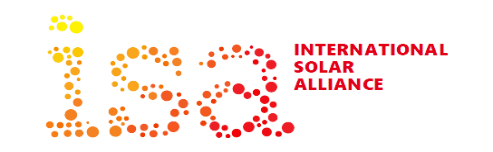 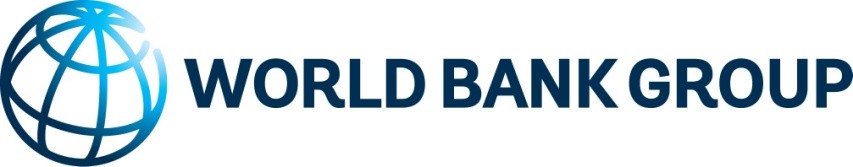 Solar has a key role in achieving Sustainable Development  Goals and address climate change
Climate Change and Energy Access rank among the world’s foremost challenges
Renewable Energy, particularly Solar, can play a key role in mitigating these challenges
Three broad areas of maximizing solar energy usage
Increase solar energy in national energy mix and regional grids
Cross-border Interconnections
Decentralised solar applications
THE CHALLENGES
CLEAN TRANSITION
ENERGY SECURITY
ELECTRICITY ACCESS
SOLAR ENERGY - A KEY SOLUTION
RENEWABLE LINKAGES
CROSS BORDER TRADE OF RENEWABLE ENERGY
DECENTRALISED SOLUTIONS
One Sun One World One Grid (OSOWOG) Initiative is a key step towards the ISA’s vision:
“Solar energy can bring together people and nations for a shared solution to mankind’s energy and climate needs”
Solar Energy for Achieving Net Zero Emissions by 2050
Renewable energy is the key to reducing carbon emissions because of the cascading effects it has on other sectors that are undergoing electrification
Progression of renewable energy’s share in global electricity generation for achieving Net Zero by 2050
1
IEA estimates that for a Net Zero Emissions scenario by 2050, share of renewables in the total electricity generation globally needs to increases from 29% in 2020 to over 60% in 2030 and to nearly 90%  in  2050
2
For achieving these targets, IEA estimates that global solar PV capacity addition needs to be accelerated up to at least 630 GW per annum, while solar rooftop installations are scaled from 25 million in 2020, to 100 million in 2030 and to 240 million rooftops by 2050
3
Solar thermal too has a key role to play in the Net Zero transition, where direct use of renewable energy in heating needs to rise from about 10% in 2020 to 40% in 2050, about three‐quarters of the increase is in the form of solar thermal and geothermal
4
Source:	Net Zero by 2050 - A Roadmap for the Global Energy Sector, IEA May 2021
Background-One Sun One World One Grid (OSOWOG)
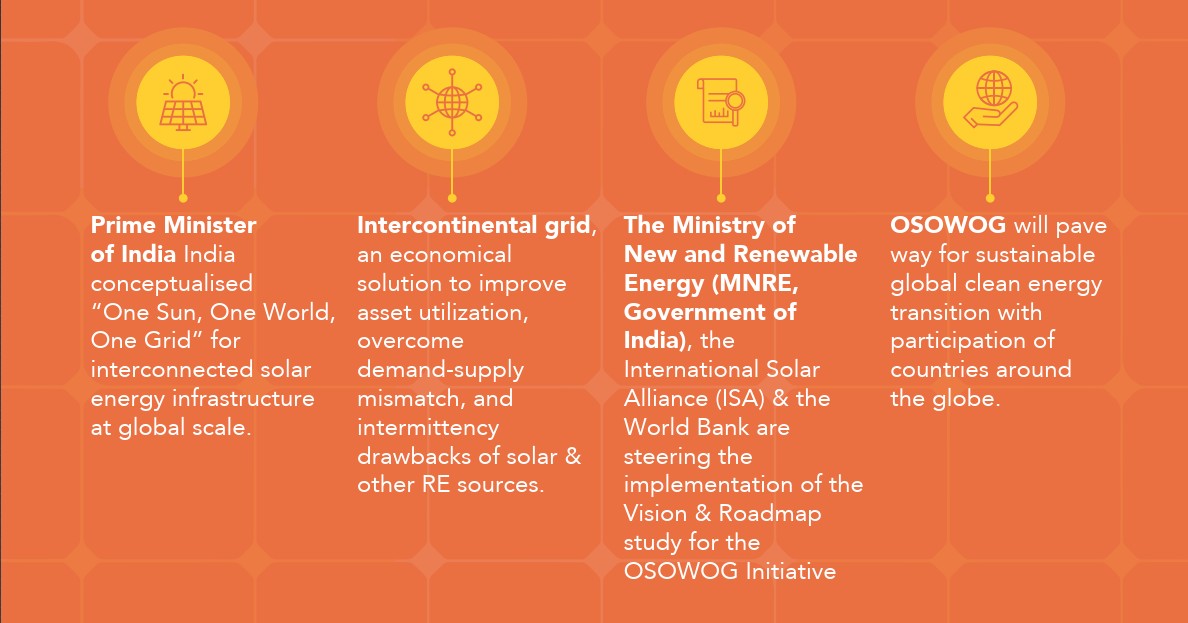 OSOWOG Overview
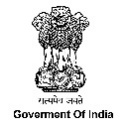 Ideation & Vision
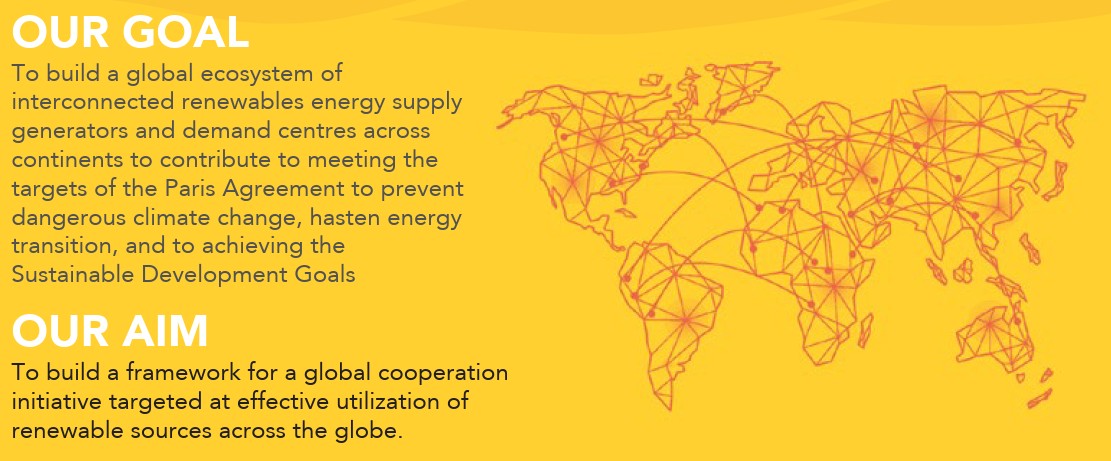 Key stakeholders
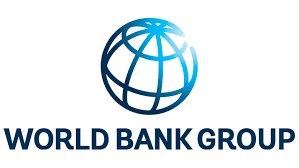 Strategic Advisory & Funding Agency
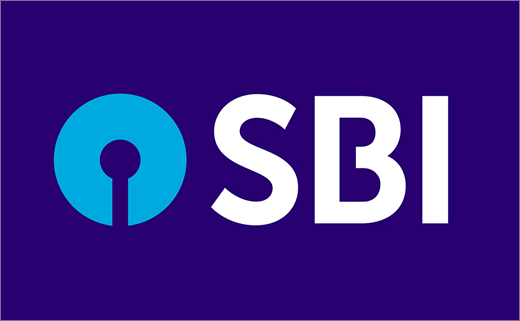 Contracting Agency
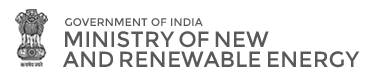 Program Support Agency
Nodal implementing agency
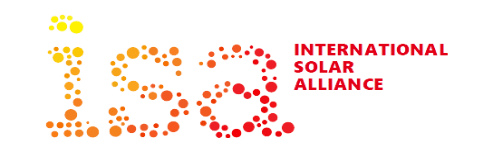 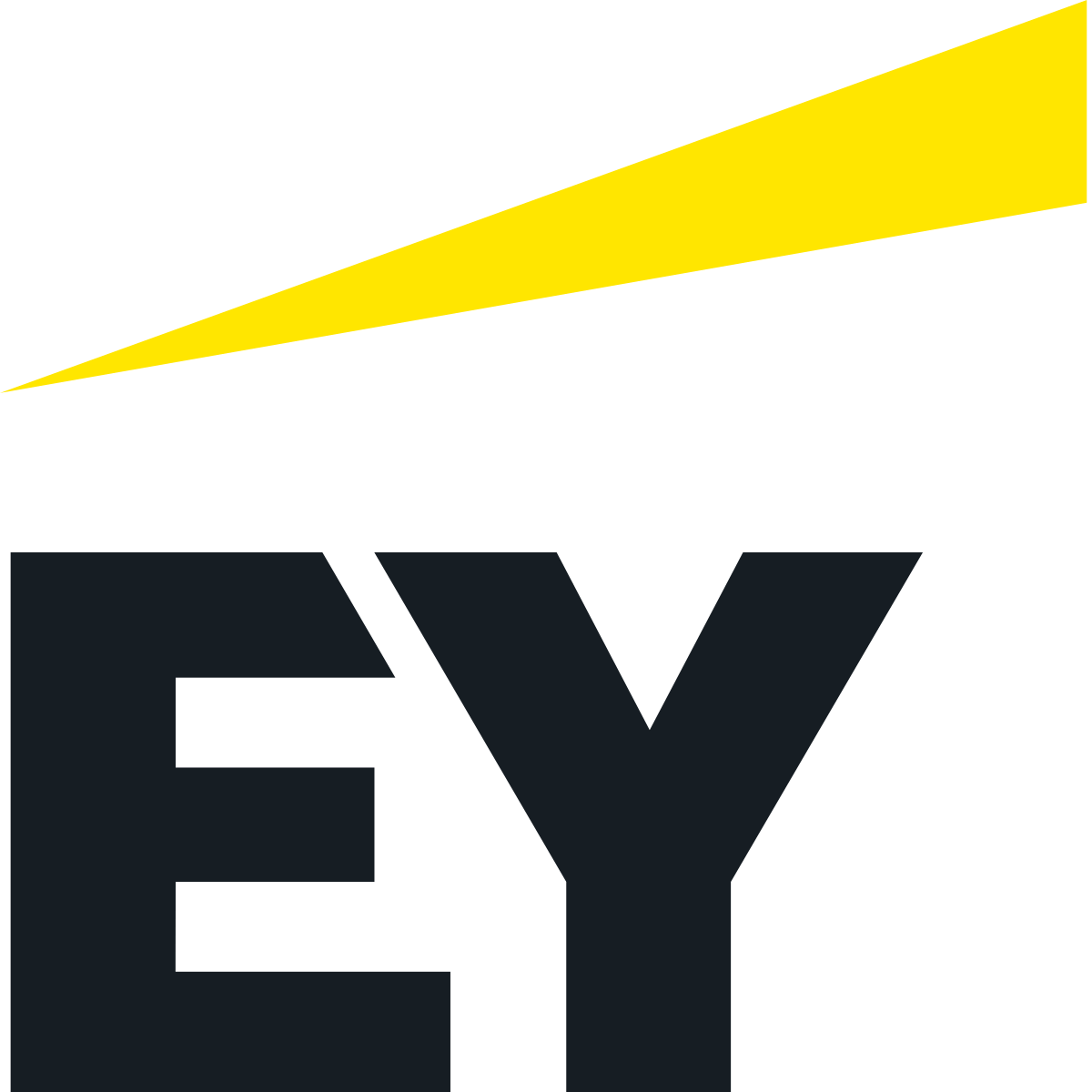 Knowledge Partner
Consortium selected for conducting technical study
On 8th September 2020, ISA signed the MoU with World Bank and Govt. of India for implementation of OSOWOG. 
Currently the ISA is in the process of implementing the study to develop vision, identify pilots and create a blue print for institutional setup of OSOWOG.
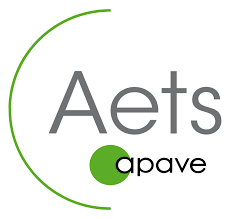 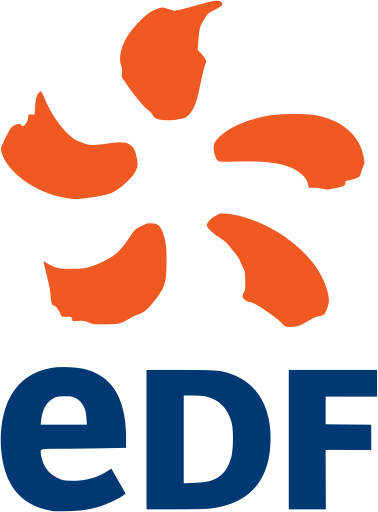 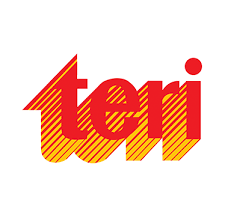 OSOWOG vision and roadmap study
Phase 1
Phase 2
Phase 3
Detailed analysis for 3 pilot 
interconnections
Pre-feasibility analysis
Institutional framework
Identiﬁcation of 2-3 cross border pilot projects
Evaluation of economics and operational viability
Consultations for regional and inter-country energy cooperation
Government-to-Government consultations
Building country speciﬁc cases for initiating OSOWOG Pilot
Support in institutionalizing the OSOWOG
Implementation support through a Project Management Office
Development of draft Policy& Regulatory Papers
Support in planning and establishing requisite institutional mechanisms
Individual Countries’ Assessment
Demand Supply Projections
RE Resource Potential Assessment
Analysis of Power Market, Policy & Regulatory needs, Cross-border Transfer Readiness & Costs
Preparation of OSOWOG 2050 Vision and Roadmap
Scenario assessment for net-zero by 2050
Current Status
A Consortium led by Electricité de France (EDF) – the largest utility globally has been selected for conducting the pre-feasibility study for OSOWOG
Inception workshop with 160+ participants has been organized during the last week of May 2021
Formation of “Inter-Ministerial Coordination Group” to take the Government of India’s flagship initiative forward
The Proof-of-concept  from the vision and roadmap study shall be presented in the COP26 event on November 2021 – Phase 1
Promote ’OSOWOG’ at the COP26 event as major catalyst that will accelerate global energy transition in a sustainable and climate-friendly way
Detailed implementation roadmap document for 3 cross-border pilot interconnections – Phase 2
Policy papers and regulations, and framework for planning and establishing necessary institutional mechanisms to roll-out OSOWOG in India – Phase 3
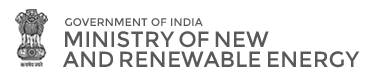 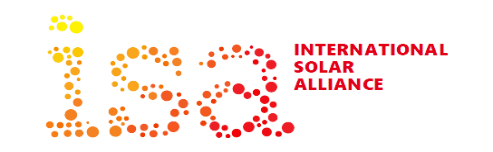 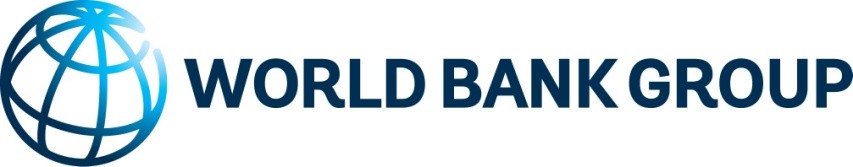 Thank You !